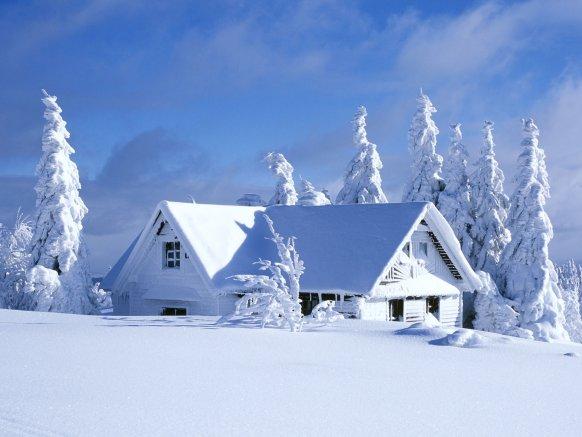 Тематическое занятие
на тему : Тестопластика.  Снеговик.
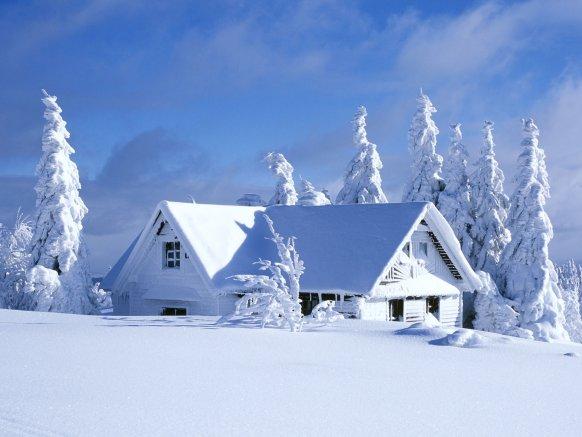 Цель
Формирование навыков работы с соленым тестом; знакомство с историей снеговика.
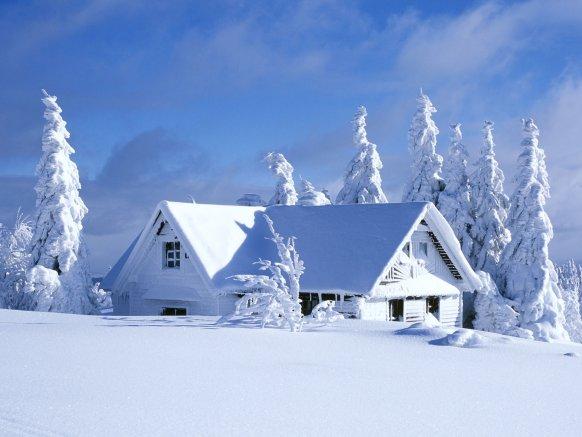 Задачи
Развивать эстетический и художественный вкус детей
Развивать творческие способности
Воспитывать у детей интерес к лепке
Совершенствовать умение лепить исходную форму (шар)
Лепить из частей, разделяя кусок на части, выдерживая соотношение и пропорции по величине (голова меньше туловища)
Мелкие детали прикреплять, плотно соединяя их
Воспитывать желание дарить радость другим.
Самая большая коллекция снеговиков.
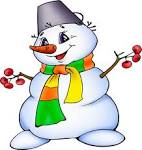 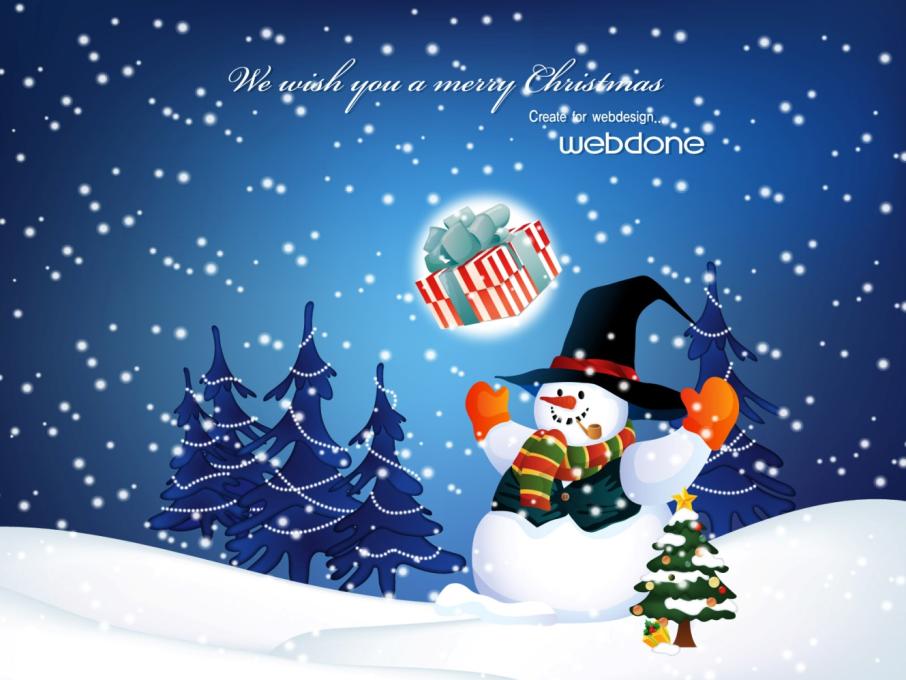 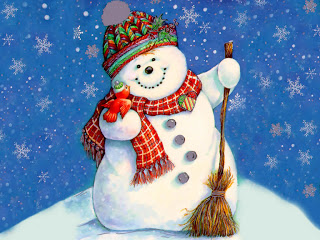 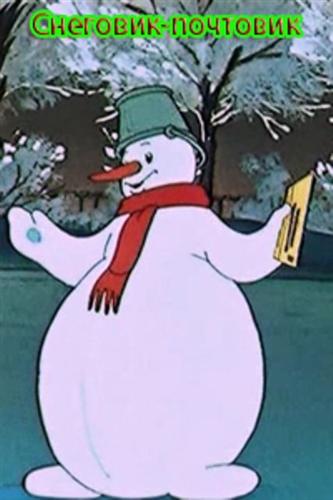 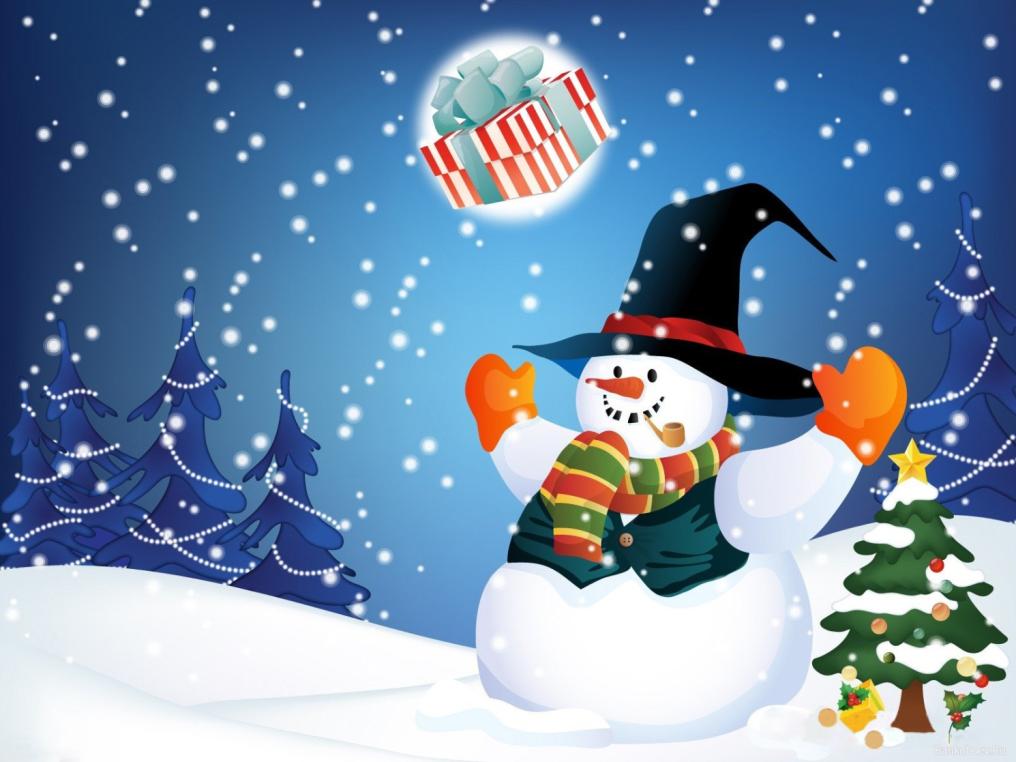 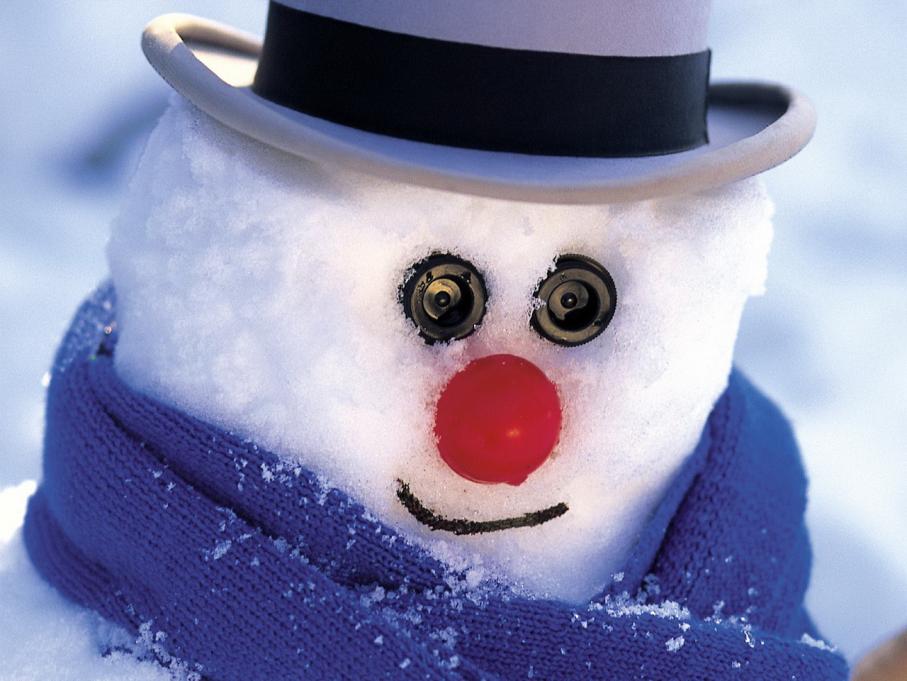 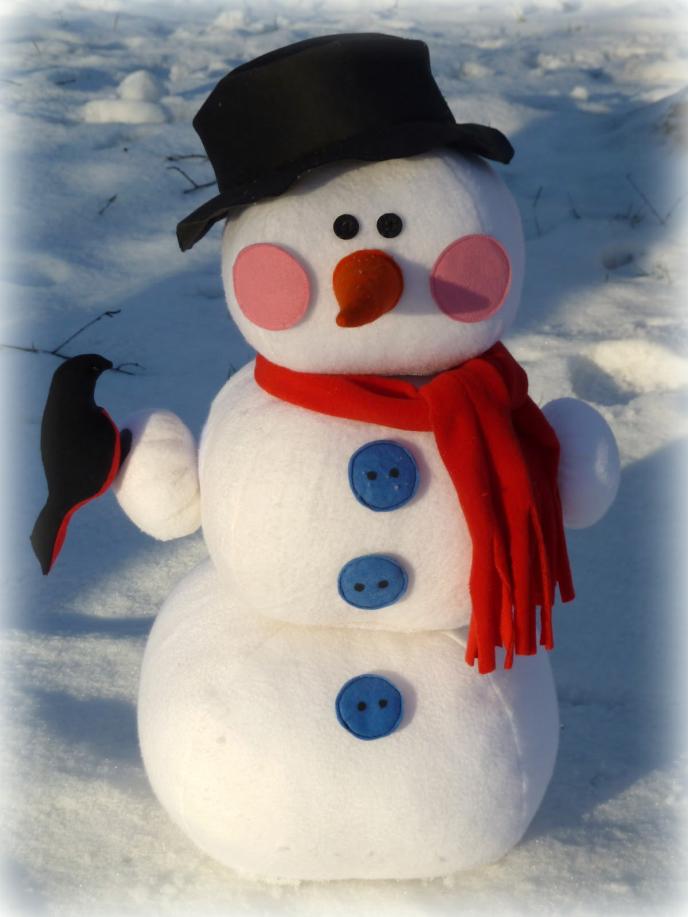